Semantisatieverhaal B:
Nederland telt ruim 1,5 miljoen vogels. Tellen betekent in zich hebben. Nederland heeft 1,5 miljoen vogels in zich. Elk jaar is er een vogeltelling. Je telt dan alle vogels die je in je tuin hebt gezien, en geeft dat door. Uiteindelijk, op het laatst, tellen ze al die getallen bij elkaar op. Ik heb ook geteld. In mijn tuin heb ik niet zoveel vogels gezien. Ik denk dat dat komt door mijn kater. Poezen en katers jagen graag op vogels, dus vogels komen niet graag in mijn tuin. Maar mijn kater doet echt geen vlieg kwaad! Hij is goed en lief. Tja, dat weten die vogels natuurlijk niet. Ik heb veel musjes gezien, merels en koolmeesjes. Ik hoorde op het nieuws dat er minder vogels zijn geteld dit jaar dan vorig jaar. Vooral een speciaal vogeltje, de groenling, werd niet zo vaak gezien. De vogelbescherming denkt dat dat komt omdat steeds meer tuinen een omheining hebben van schuttingen. Een omheining is wat je ergens omheen zet, bijvoorbeeld om een tuin of een weiland. Vroeger hadden mensen vaker struiken als omheining. En daar kunnen groenlingen nesten in maken. Ook zei de vogelbescherming dat er een ziekte is waar groenlingen aan dood kunnen gaan. Deze ziekte wordt overgebracht door voedertafels. Een ziekte overbrengen betekent iemand ziek maken. Nu er minder groenlingen zijn geteld, zouden we groenlingen kunnen fokken om zo weer meer groenlingen te hebben. Fokken betekent ervoor zorgen dat dieren jongen krijgen. Maar dat idee heb ik niet gelezen in het plan dat opgesteld is, dat bedacht en opgeschreven is, na de telling.  In het plan staat wel dat het belangrijk is dat onze tuinen meer struiken en planten moeten hebben. Dan is je tuin geschikt voor vogels, passend voor vogels, en heeft de groenling de ruimte om nesten te maken. Als je ruimte hebt, betekent dat dat je genoeg plek hebt. Hebben jullie ook meegedaan aan de vogeltelling? Ik ben ook wel benieuwd of bijvoorbeeld minister Kaag ook heeft geteld. Een minister is iemand die samen met anderen een land bestuurt. Of zou ze daar te druk voor zijn?
A
[Speaker Notes: tellen: in zich hebben
de omheining: het hek of de muur om iets heen, bijvoorbeeld om een tuin of een weiland 
de minister: iemand die samen met anderen een land bestuurt 
opstellen: bedenken en opschrijven
fokken:  ervoor zorgen dat dieren jongen krijgen
uiteindelijk: op het laatst 
geschikt: passend
een ziekte overbrengen: iemand ziek maken
de ruimte hebben: genoeg plek hebben om te bewegen
geen vlieg kwaad doen: lief en goed zijn]
Gerarda Das
Marjan ter Harmsel
Mandy Routledge
Francis Vrielink
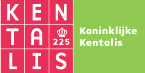 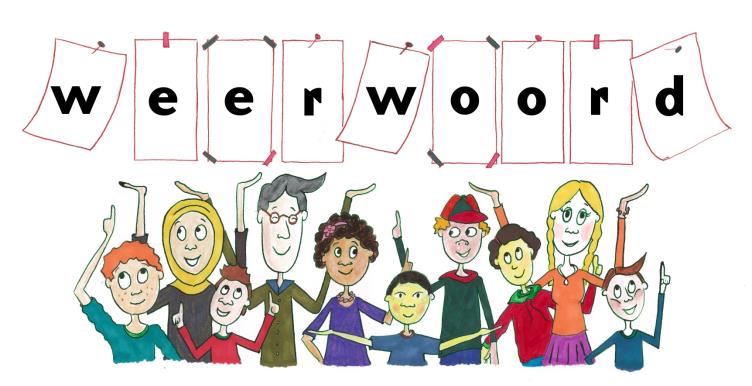 Week 5 – 31 januari 2023
Niveau A
tellen
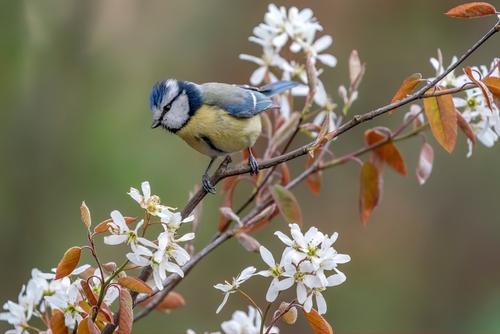 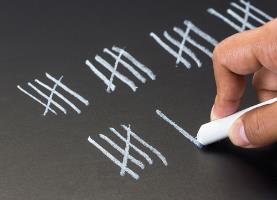 uiteindelijk
1.500.000
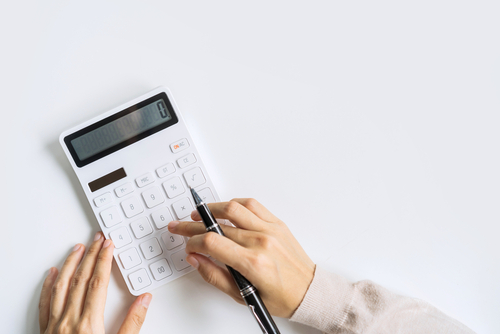 geen vlieg kwaad doen
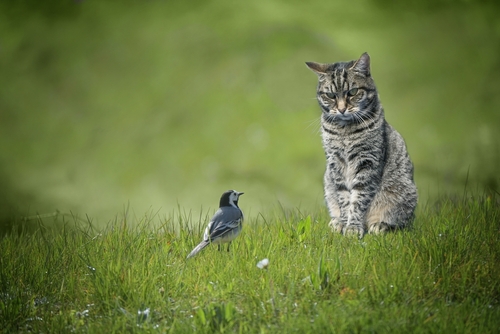 de omheining
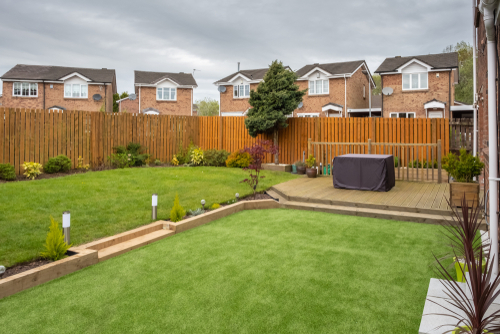 een ziekte overbrengen
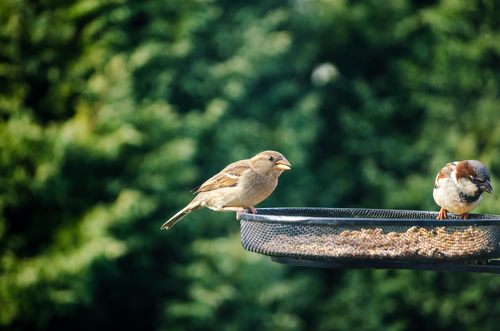 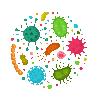 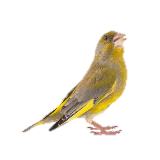 fokken
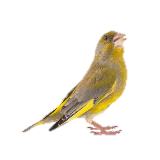 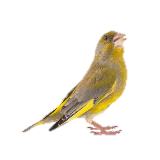 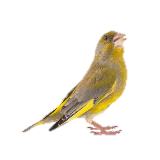 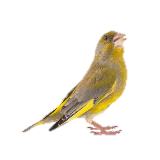 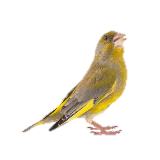 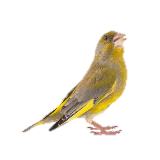 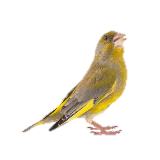 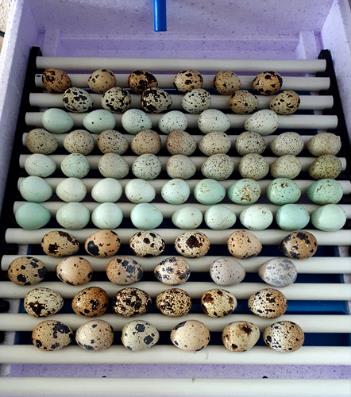 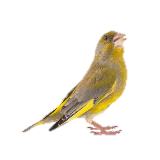 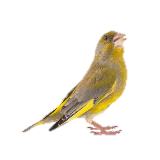 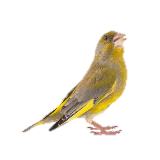 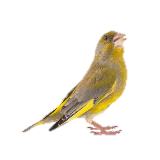 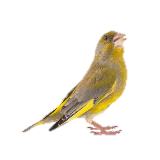 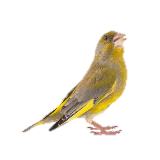 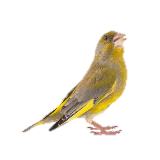 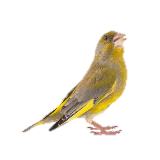 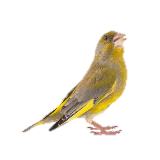 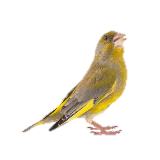 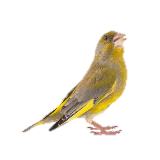 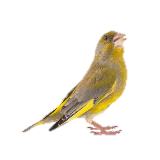 opstellen
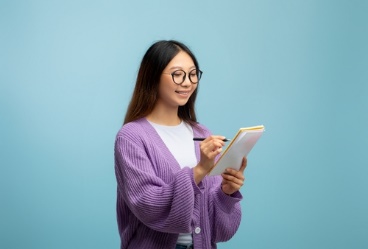 geschikt
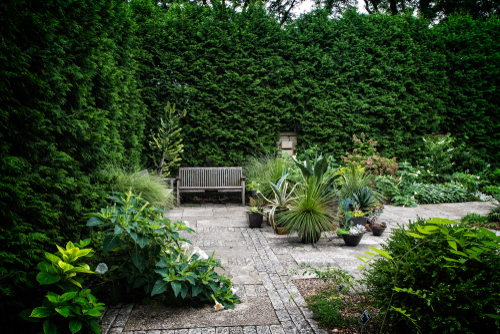 de ruimte hebben
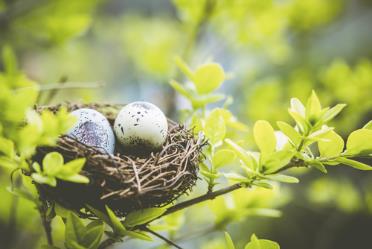 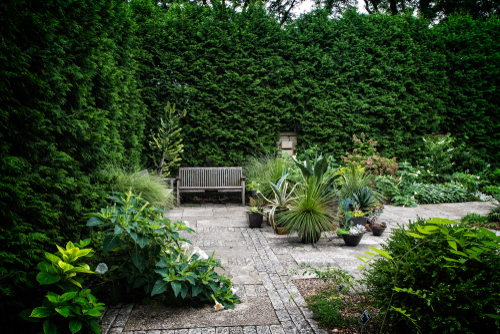 de minister
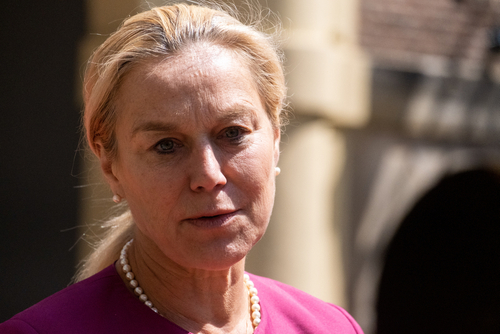 Op de woordmuur:
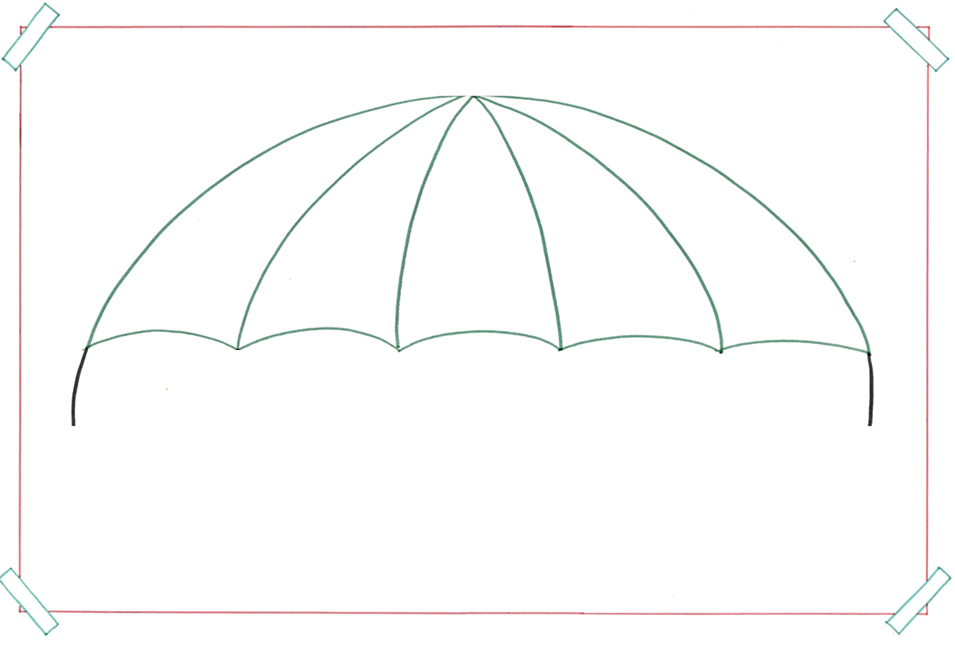 de omheining
= staat om iets heen, bijvoorbeeld om een tuin of weiland
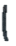 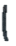 de struiken
het gaas
de muur
het hek
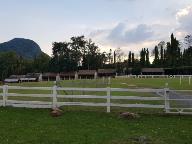 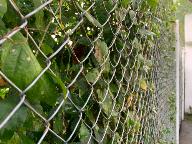 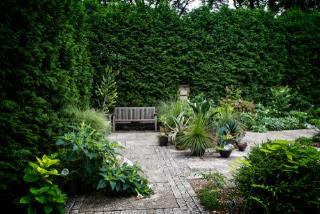 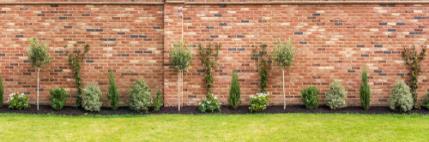 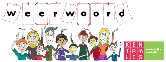 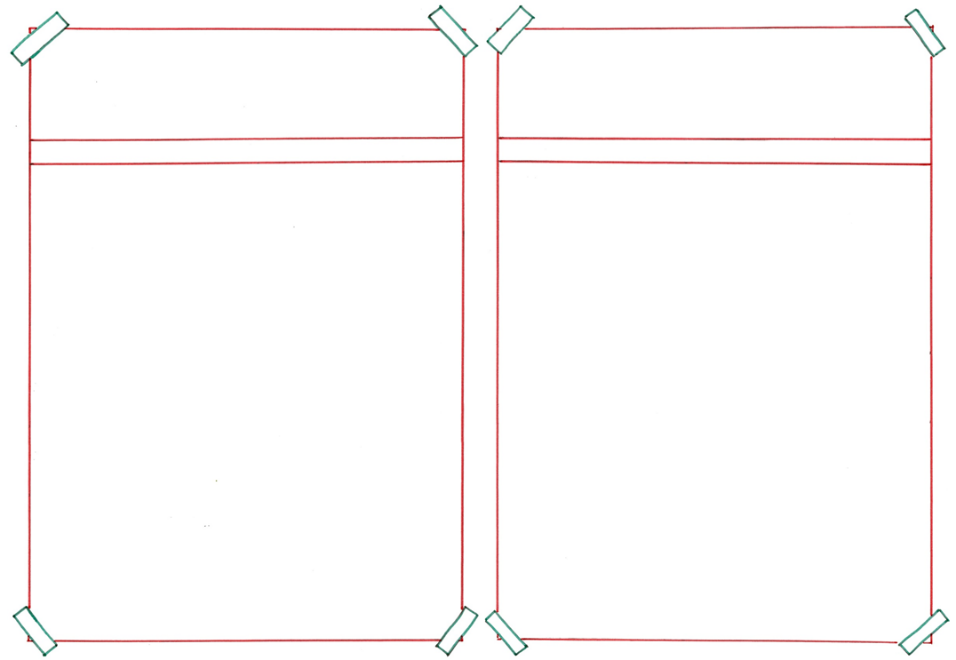 geschikt
ongeschikt
= niet passend, bekwaam of bruikbaar
 
 
 
 
 
  

Deze tuin is ongeschikt voor vogelnesten.
= passend

  
 
 

 
   
Deze tuin is geschikt voor vogelnesten.
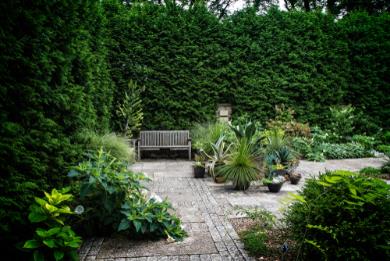 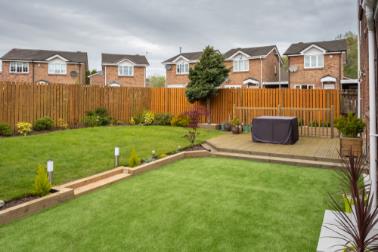 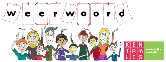 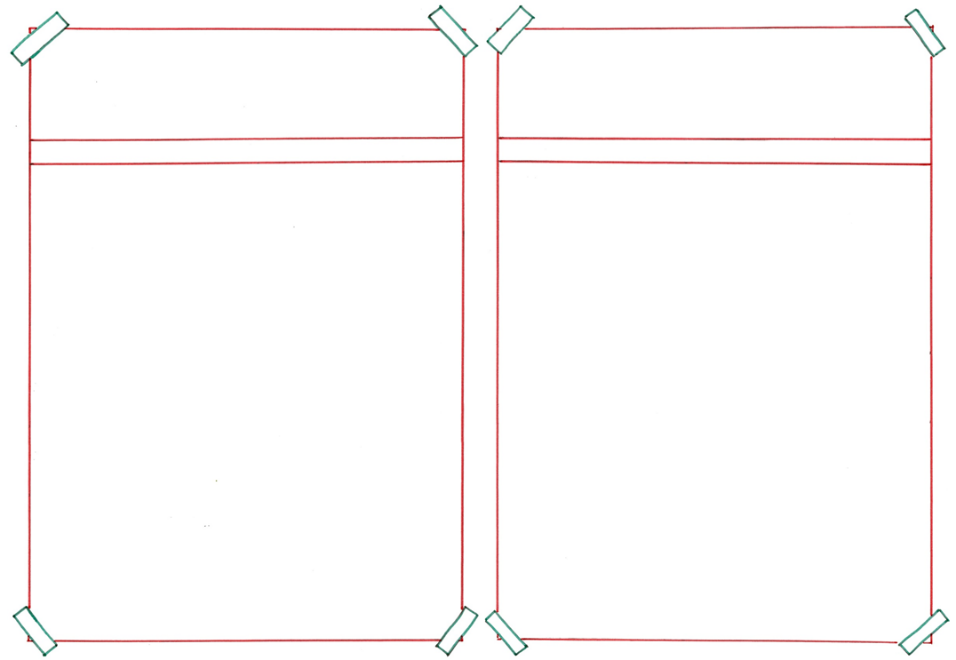 de ruimte
krap
bemeten zijn
hebben
= met weinig ruimte van zijkant naar zijkant
 
  
 
 
   

Om te kunnen broeden is deze tuin wel erg krap bemeten.
= genoeg plek hebben

  
 
 
    
Met struiken in je tuin hebben vogels de ruimte om te broeden.
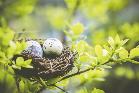 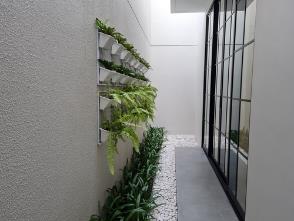 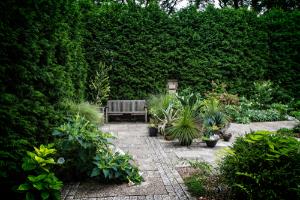 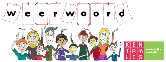 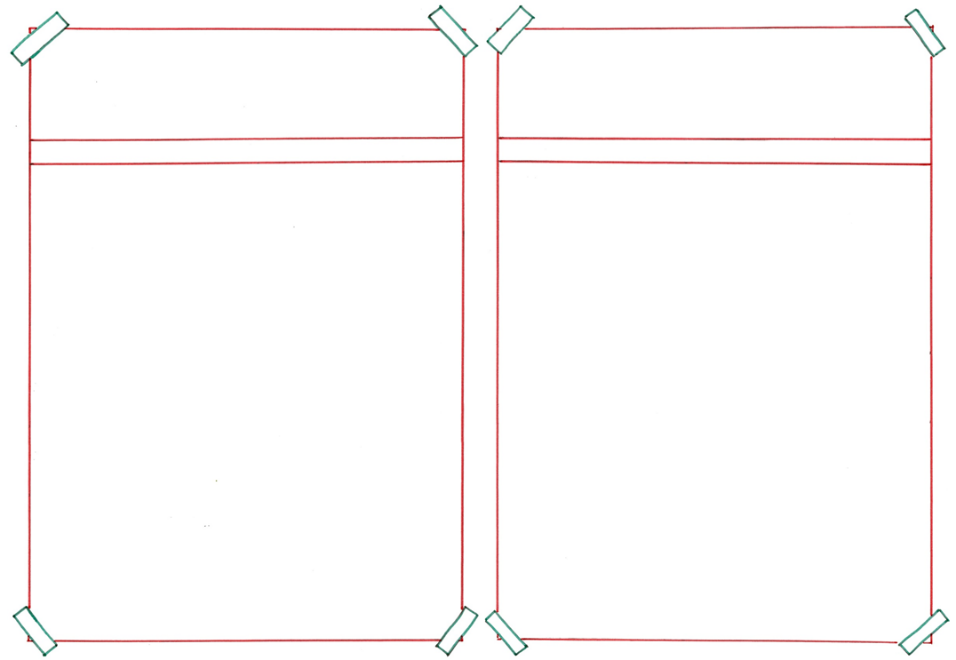 geen vlieg
kwaadwillig
kwaad doen
zijn
= boosaardig zijn, 
 
  
 
 
  



Het is echt niet nodig om zo kwaadwillig te zijn!
= lief en goed zijn
  
 



 
   
Mijn kater doet echt geen vlieg kwaad!
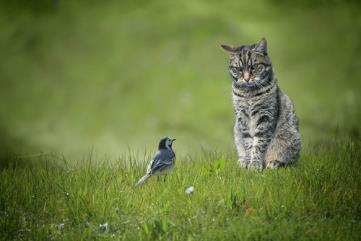 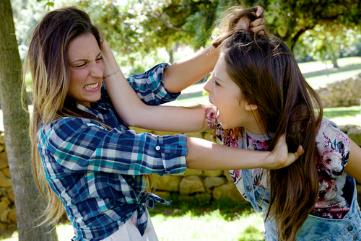 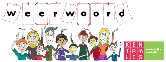 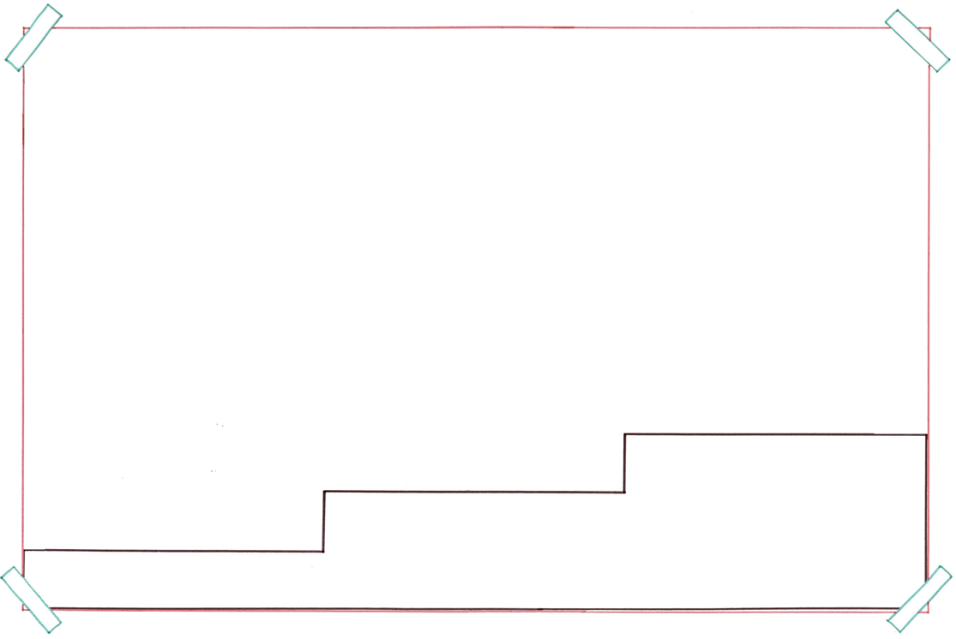 Eerst tel je de vogels die je ziet, vervolgens geef je dat getal door en uiteindelijk wordt alles bij elkaar opgeteld.
1.500.000
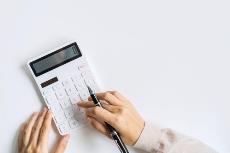 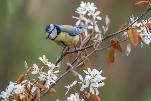 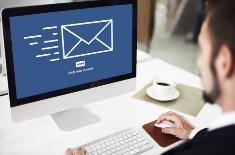 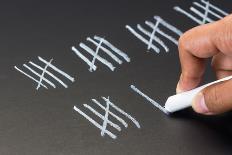 uiteindelijk
vervolgens
= op het laatst
eerst
= daarna
= in het begin
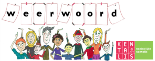 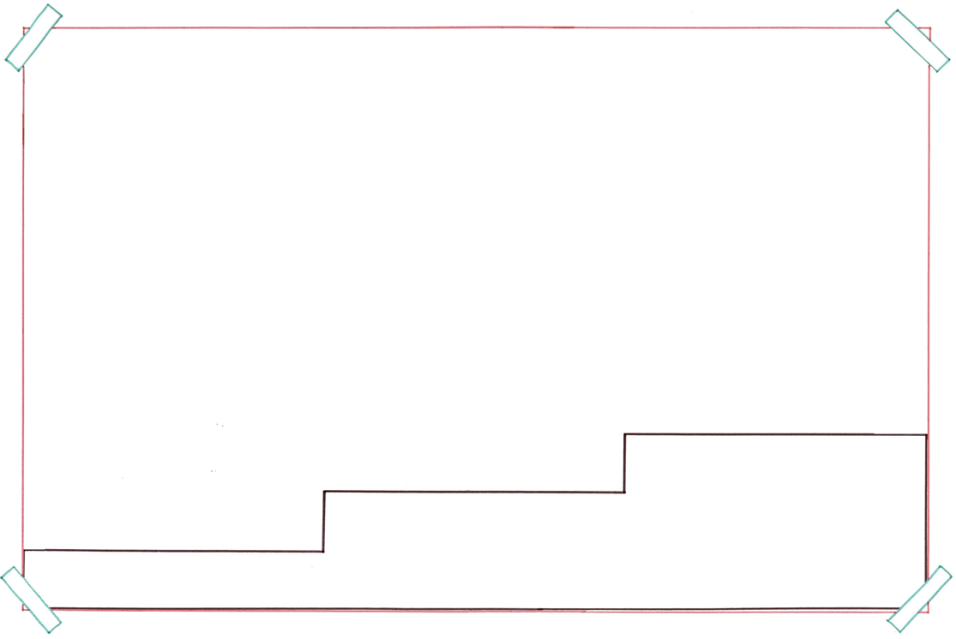 De vogelbescherming hoopt dat mensen de adviezen die ze hebben opgesteld, gaan uitvoeren.
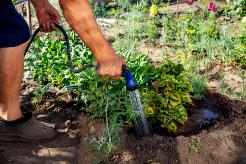 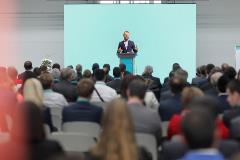 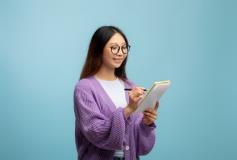 uitvoeren
delen
opstellen
= bedenken en opschrijven
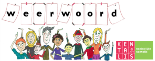 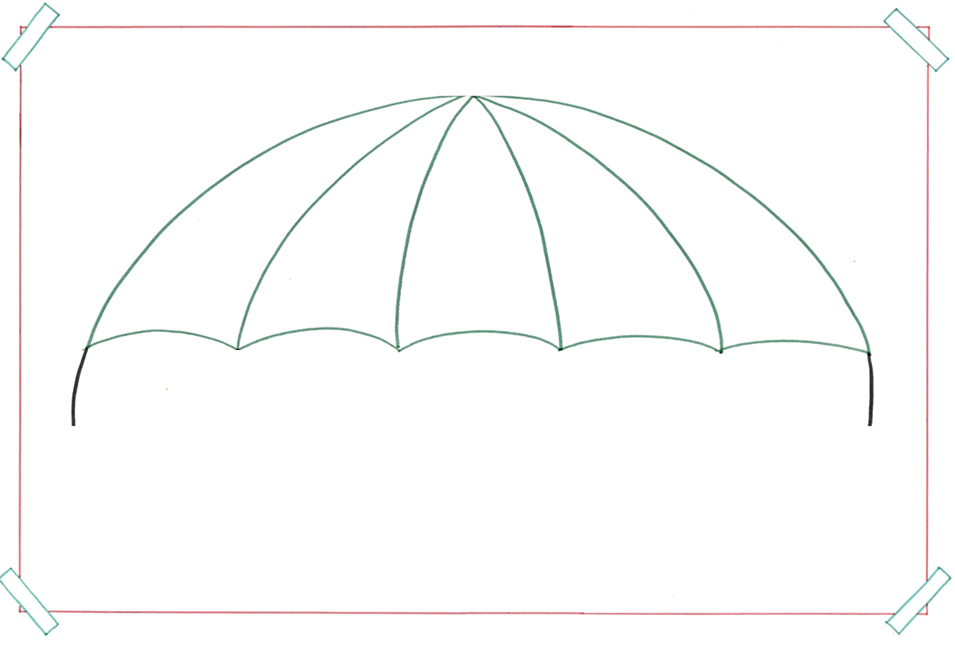 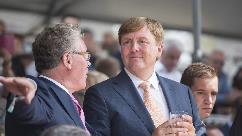 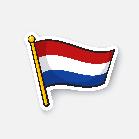 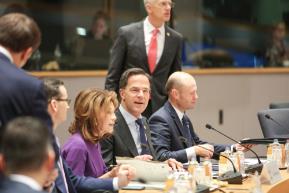 de regering
= de koning en alle ministers de zeggen wat er in het land moet gebeuren.
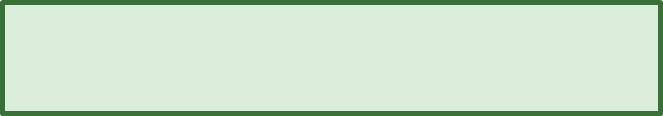 de minister
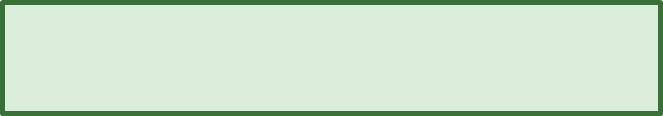 de koning
= iemand die samen met anderen een land bestuurt
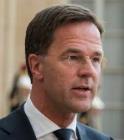 de premier
= de baas van de ministers
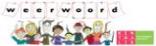 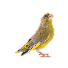 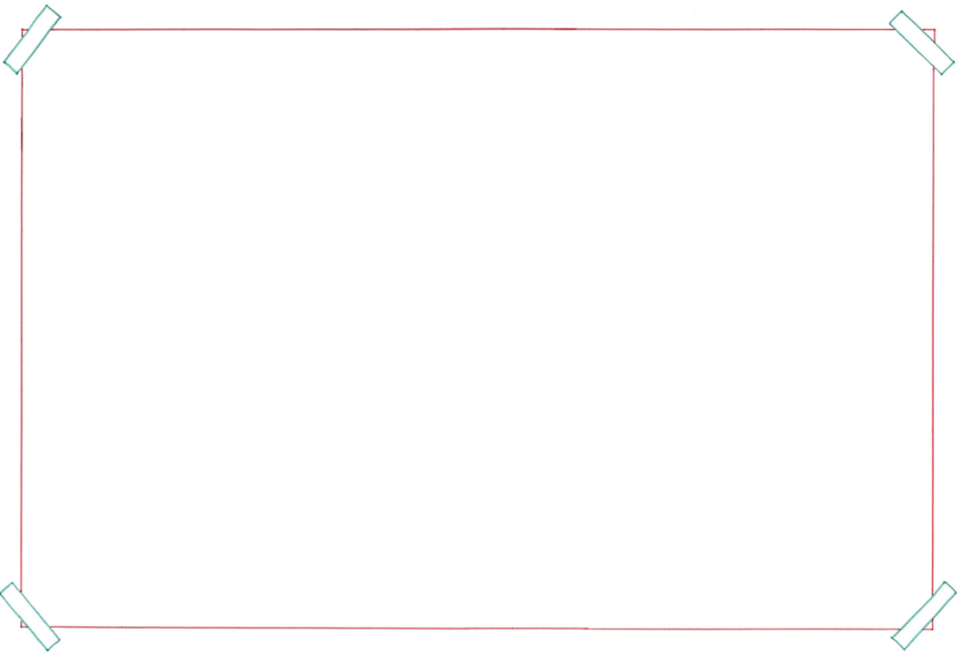 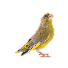 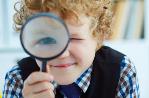 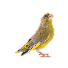 de keuring
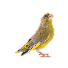 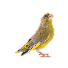 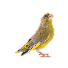 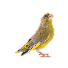 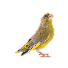 fokken
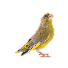 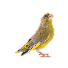 = ervoor zorgen dat dieren jongen krijgen
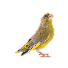 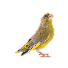 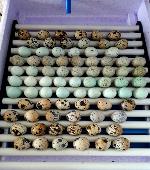 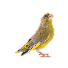 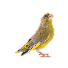 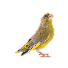 de voortplanting
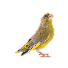 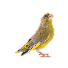 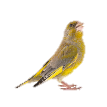 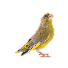 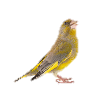 de broedmachine
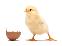 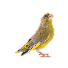 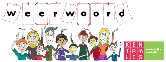 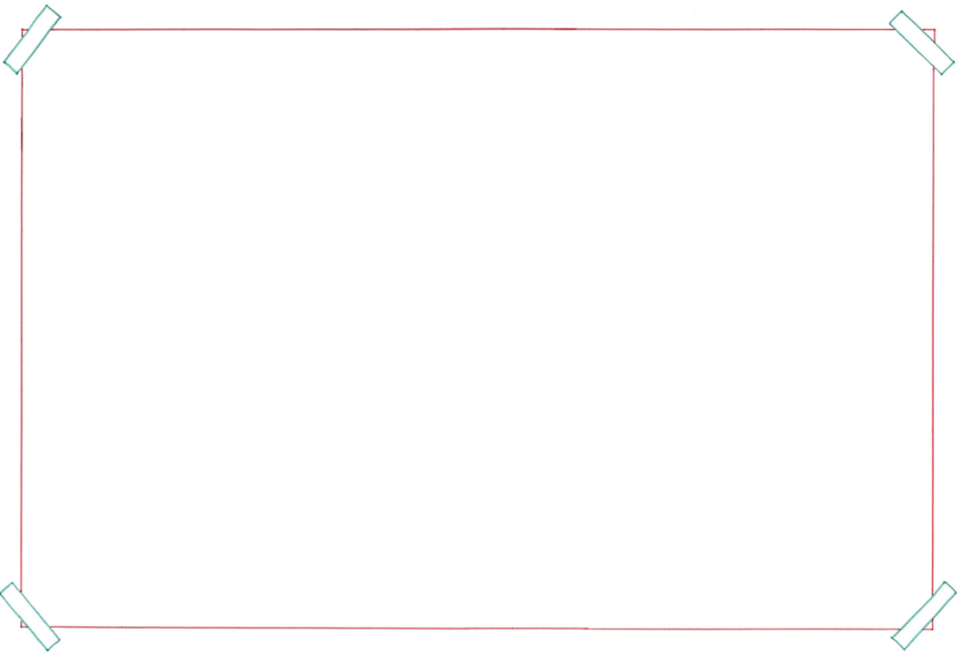 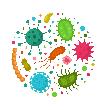 het virus
een ziekte
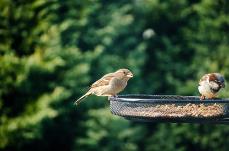 overbrengen
= iemand ziek maken
het herstel
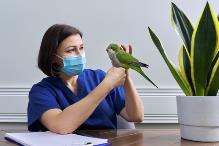 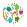 de besmetting
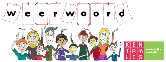 tellen= in zich hebben









Nederland telt 1,5 miljoen vogels.
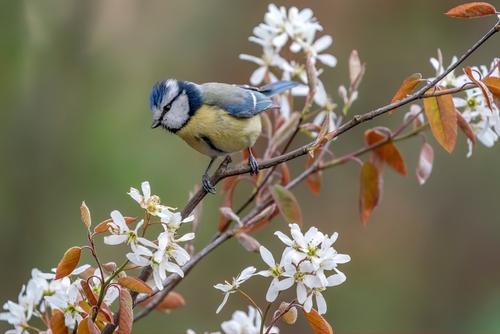 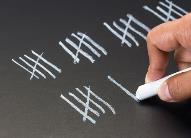 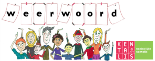